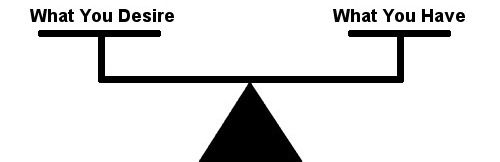 Be Content With What You Have
Hebrews 13:1-6
Hebrews 13:1-6
1 Let brotherly love continue. 2 Do not forget to entertain strangers, for by so doing some have unwittingly entertained angels. 3 Remember the prisoners as if chained with them — those who are mistreated — since you yourselves are in the body also. 4 Marriage is honorable among all, and the bed undefiled; but fornicators and adulterers God will judge.  5 Let your conduct be without covetousness; be content with such things as you have. For He Himself has said, “I will never leave you nor forsake you.” 6 So we may boldly say: “The Lord is my helper; I will not fear. What can man do to me?”
Principle & Application of Contentment
Contentment in Material Things
Proverbs 15:16  Spiritual take precedence over physical
Luke 3:14  “Be content with your wages”
1 Timothy 6:6-10  Godliness with contentment is great gain
Philippians 4:11  Must learn contentment despite events
Contentment in Spiritual Relationships
Text applies principle to relations with our brethren
Must focus on the Lord’s cause, not getting our own way
Romans 12:10-13  Brotherly love seeks others best
Philippians 2:1-4  Act from lowliness, not selfishness
Contentment in Marriage Relationship
Text applies same principle to commitment in marriage
Exodus 20:17  Do not covet things or wife of neighbor
Matthew 5:27-32  Avoid adultery & divorce by avoiding lust
1 Corinthians 7:10-11  Rule: If you get married, stay married